WGCNA updated methods
6/21/17
1
Module/Sub-module sizes in GTEx
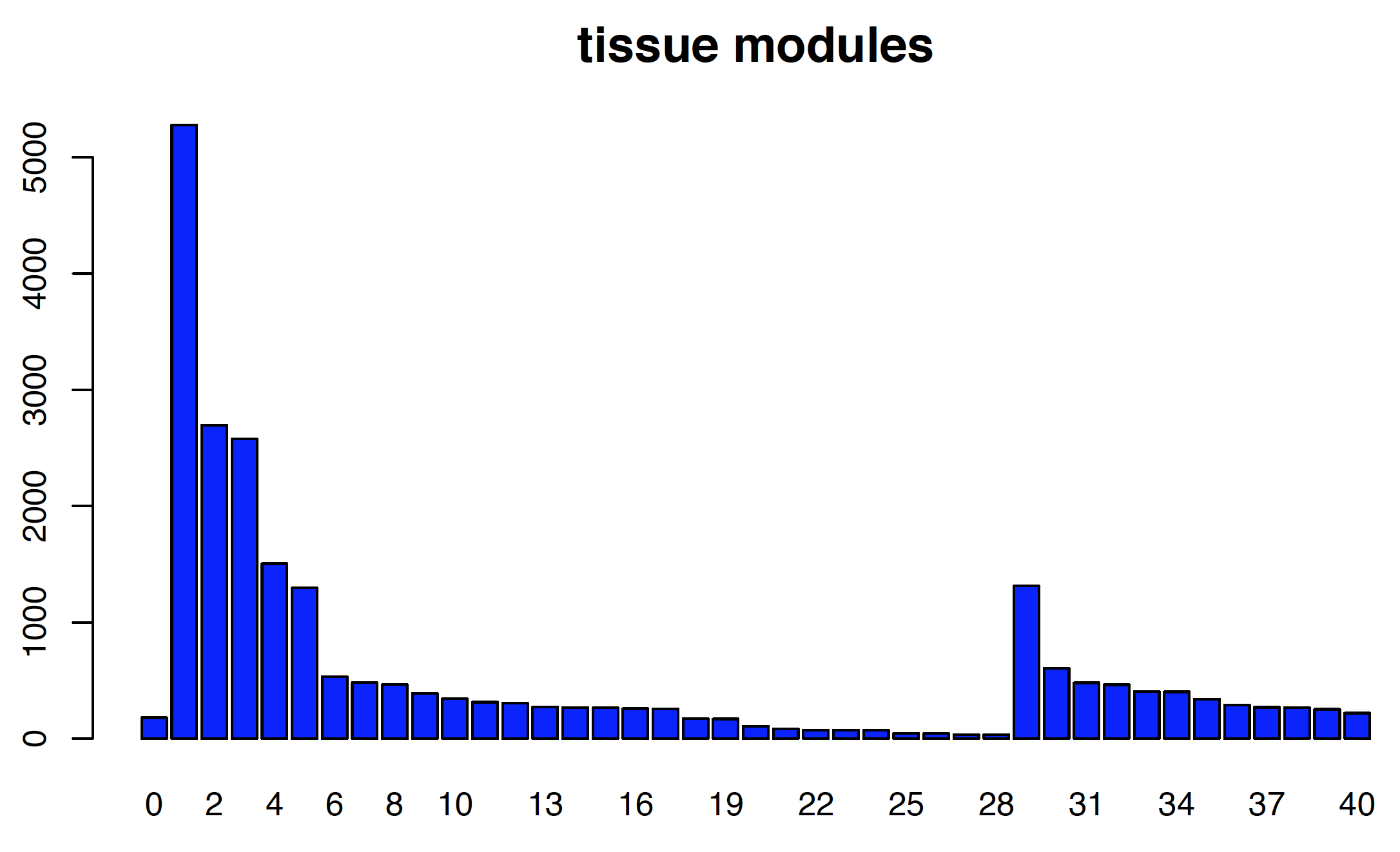 Gene count
Containing module:
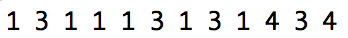 Module index
2
Splitting large WGCNA modules
Identify sub-modules whenever two subtrees are merged each containing at least T leaf-nodes (Below: T=4; For GTEx, set T=200)
3
Statistical test for submodule significance
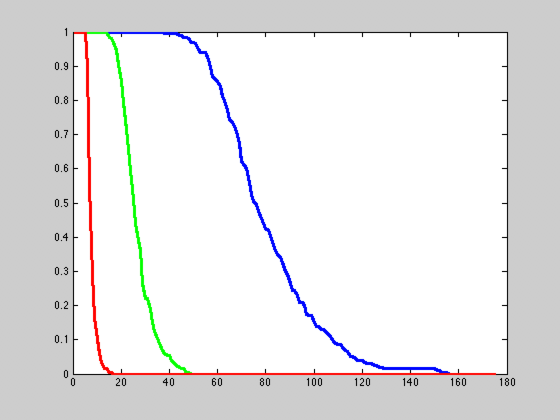 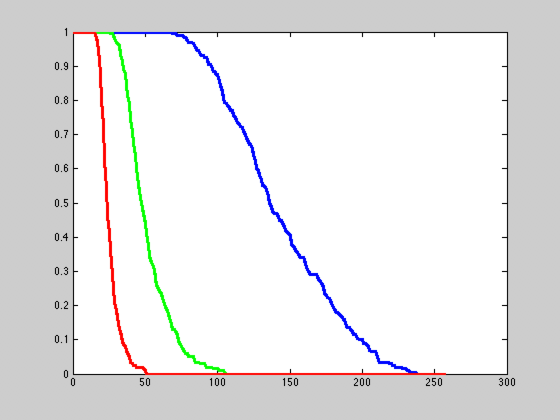 red: D = 20
green: D = 10
blue: D = 5
p(max(M)>n)
p(max(M)>n)
n
n
4
Statistical test for submodule significance
Test using GTEx modules:
	D = 52 (# tissues)
	module 1, N = 5280 (# genes)
	module 3, N = 2579
	module 4, N = 1505
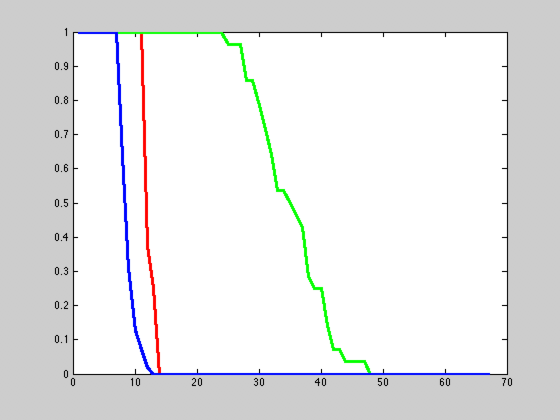 red: module 1
green: module 3
blue: module 4
p(max(M)>n)
n
5
Module eigengenes ordered by brain region correlation
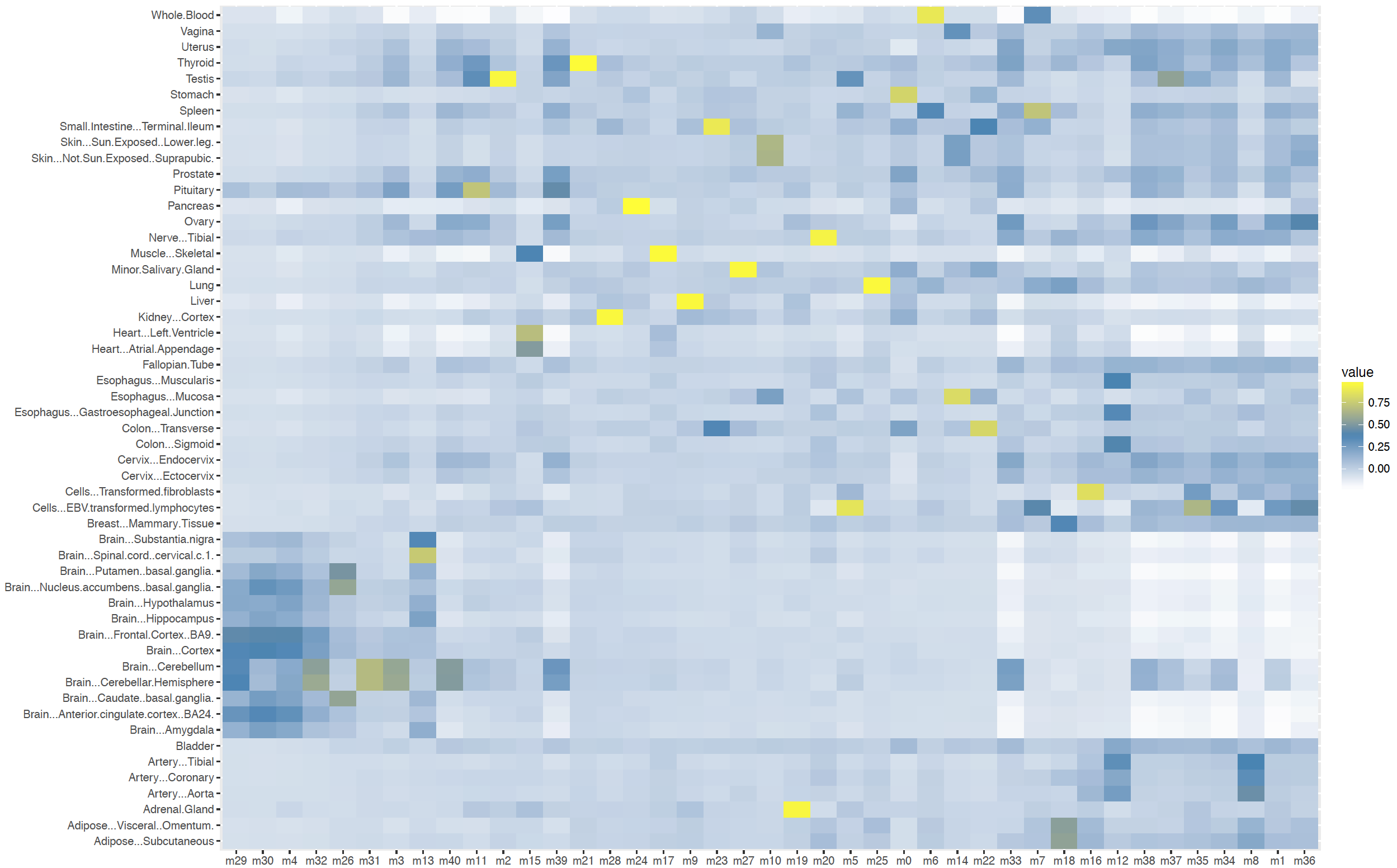 +/-ve corr:
6
p<0.001:
Enriched annotations in largest modules
1
2
3
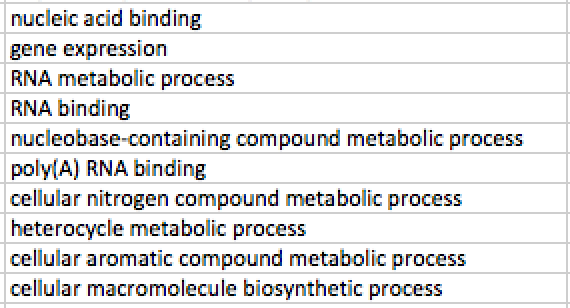 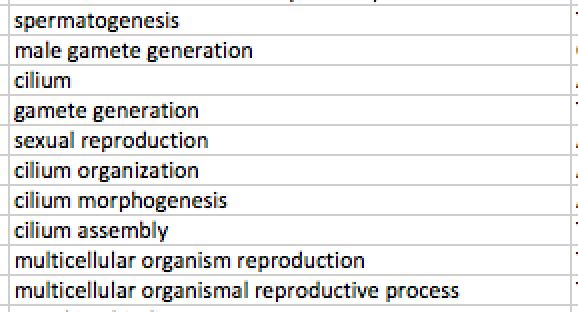 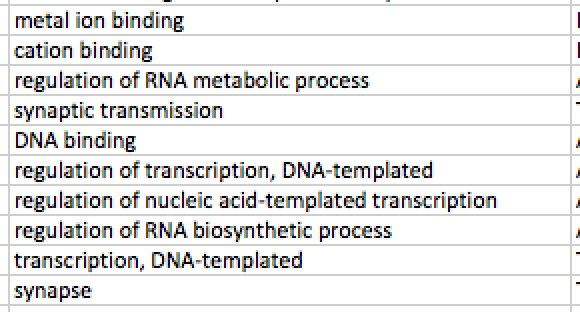 4
5
6
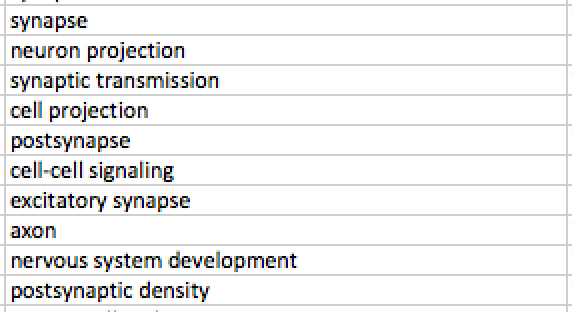 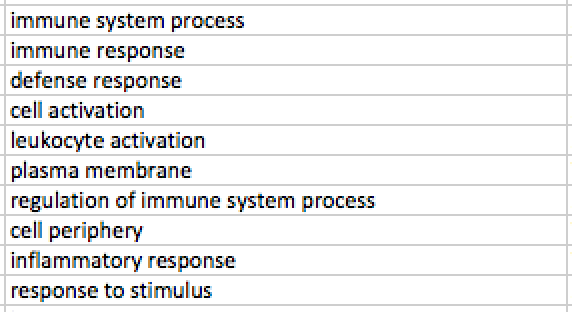 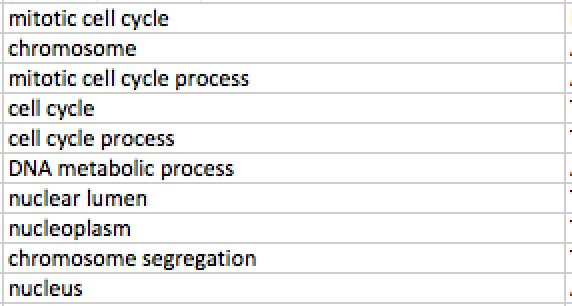 7
Enriched annotations in brain correlated/anti-correlated modules
Correlated: (also mods 3, 4, 31(3))
29 (4)
30 (4)
32 (3) (cereb+fr.cort)
26 (b. ganglia)
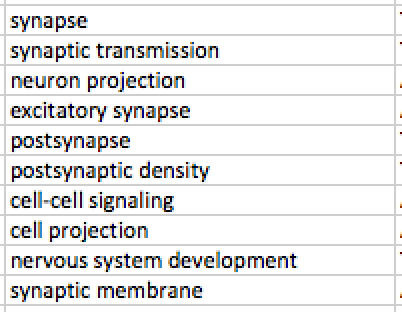 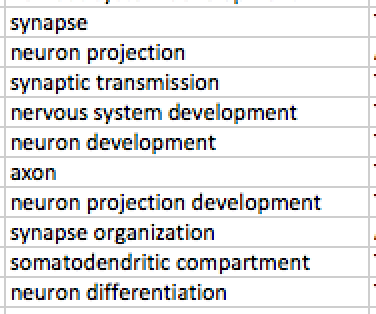 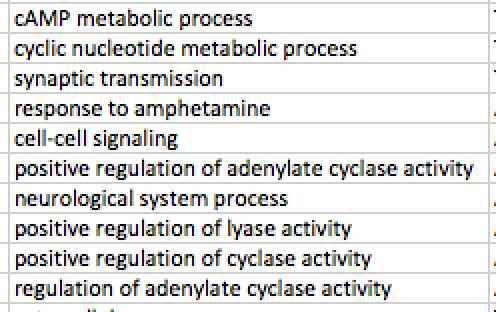 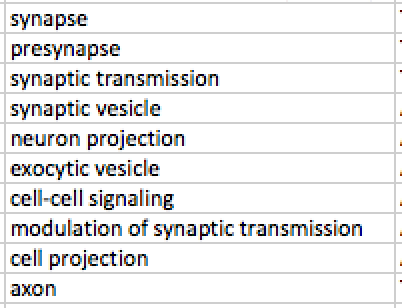 Anti-correlated: (also mod 1)
34 (1)
8
36 (1)
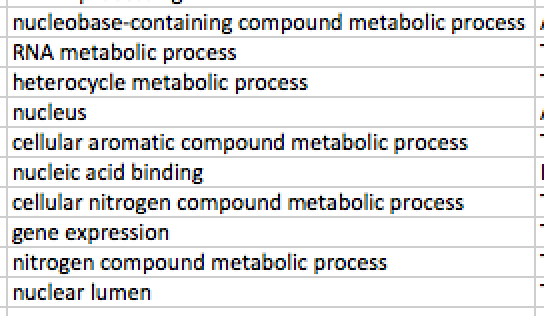 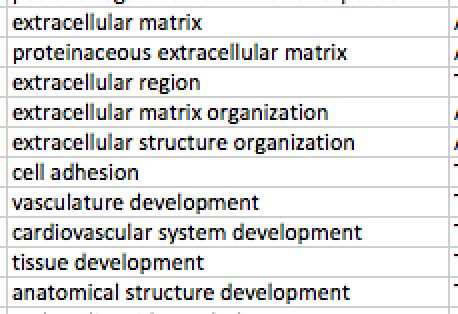 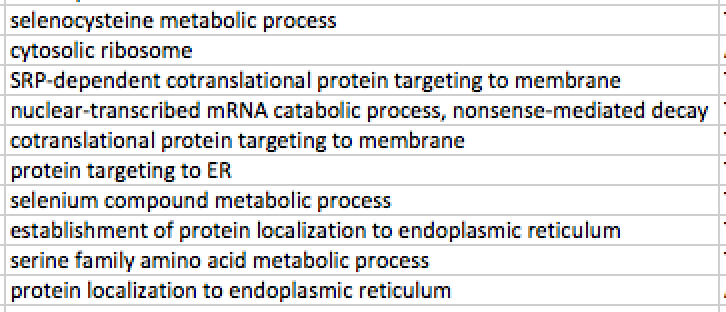 8
Correlated with Cerebellum but not other brain regions
3
31 (3)
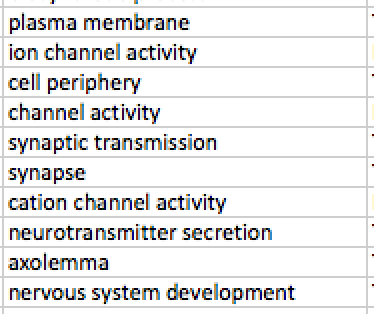 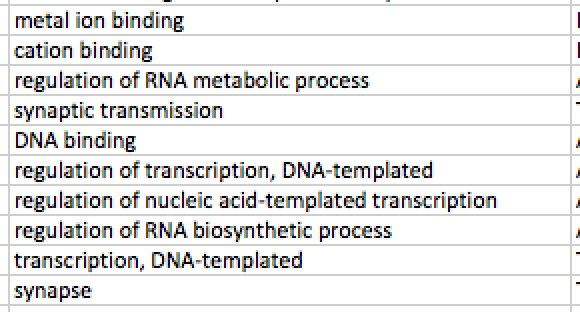 40 (3)
39 (3)
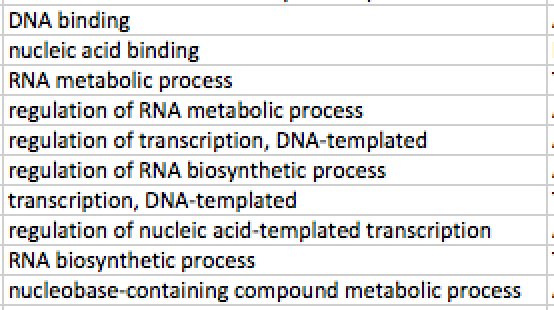 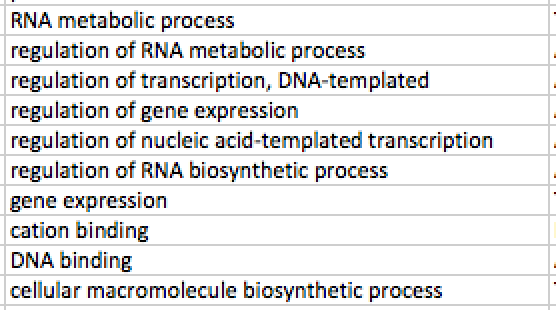 9